Kennenlernen
Знакомство
Учитель немецкого  и английского языков
Копотилова Ирина Анатольевна
МБОУ «СОШ №13» с.Надежда Ставропольский край
Deutschland (Германия)
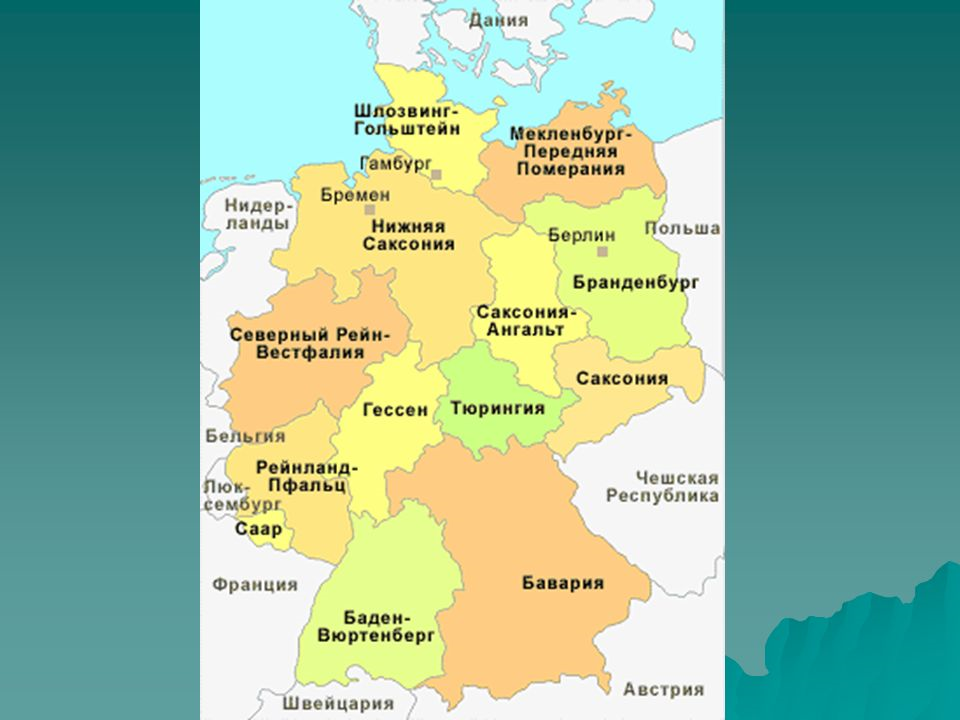 Немецкие слова в русском языке
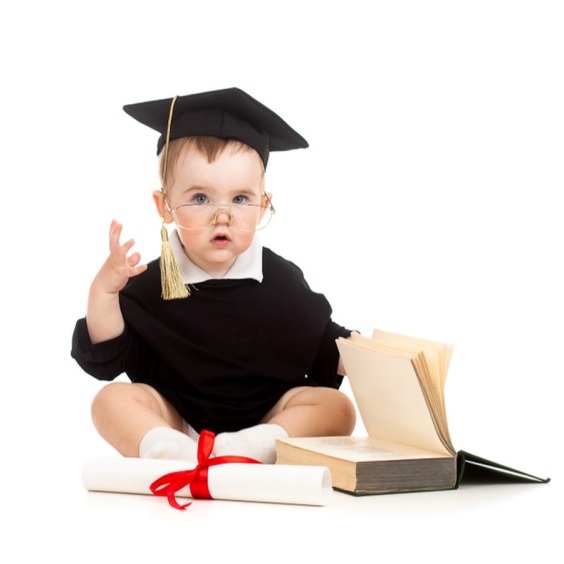 Вундеркинд — 
нем. Wunderkind =  Wunder (чудо) + das Kind  (ребенок)
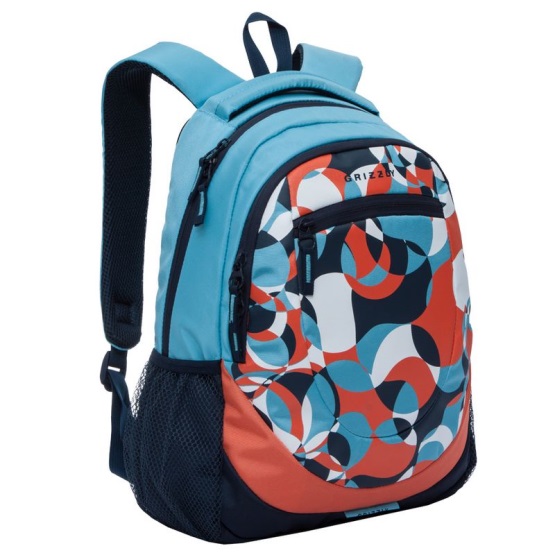 Рюкзак — нем. Rucksack = der Rücken (спина) + der Sack (мешок)
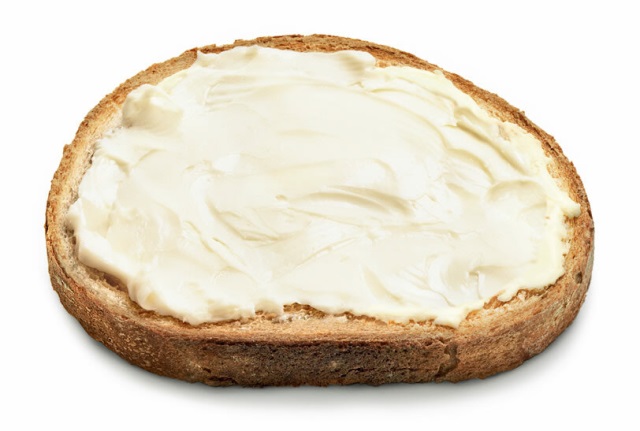 Бутерброд — нем. das Butterbrot = die Butter (масло) + das Brot (хлеб)
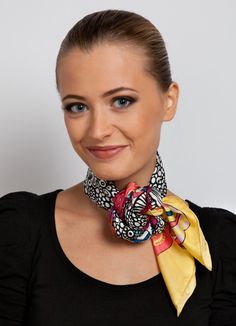 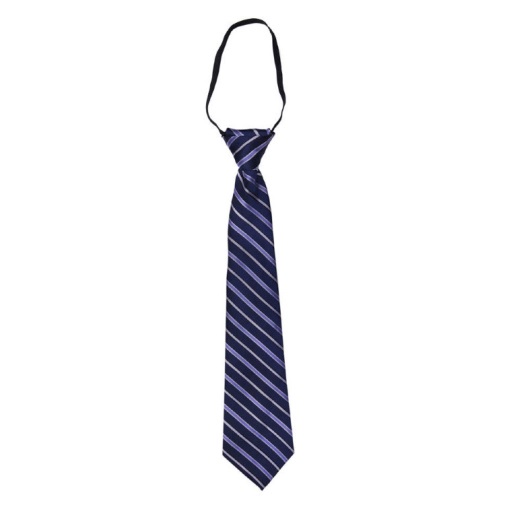 Галстук — нем. Halstuch (шейный платок) = Hals (шея) + Tuch (платок)
die Krawatte
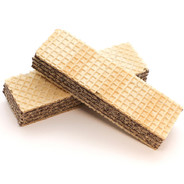 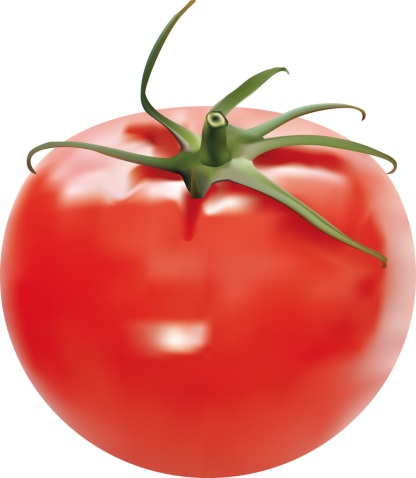 вафля - die Waffel
томат - die Tomate
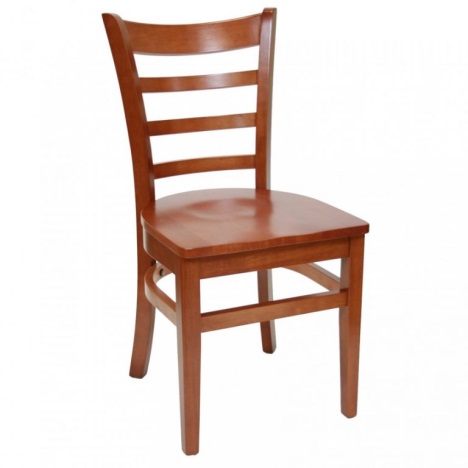 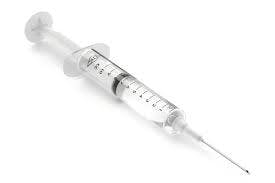 стул – der Stuhl
шприц – die Spritze
Писатели и поэты
Братья Вильгельм и Якоб Гримм (Brüder  Grimm)
Иоганн Вольфганг Гёте (Johann Wolfgang von Goethe)
Иоганн Кристоф Фридрих фон Шиллер (Johann 
Christoph  Friedrich von Schiller)
Эрнст Теодор Амадей Гофман (Ernst Theodor 
Amadeus Hoffmann)
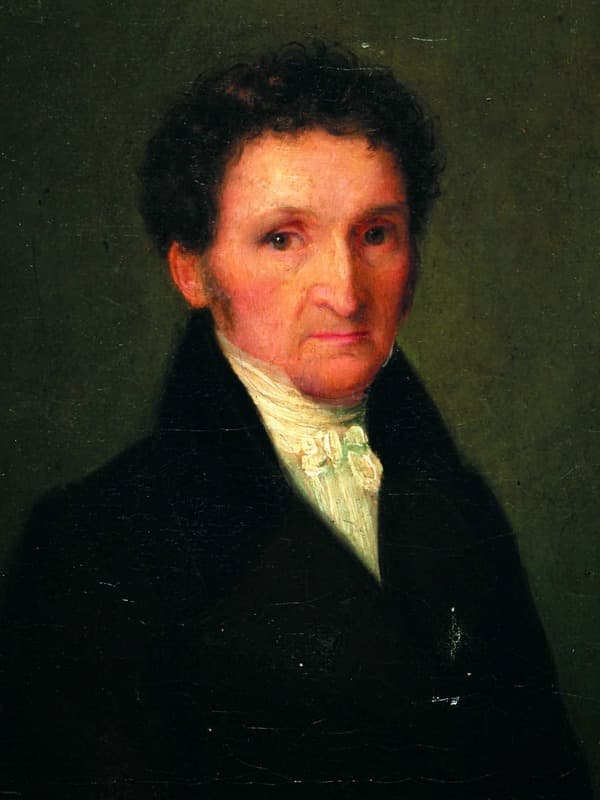 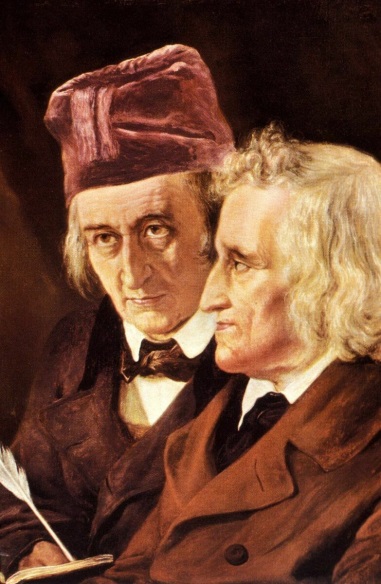 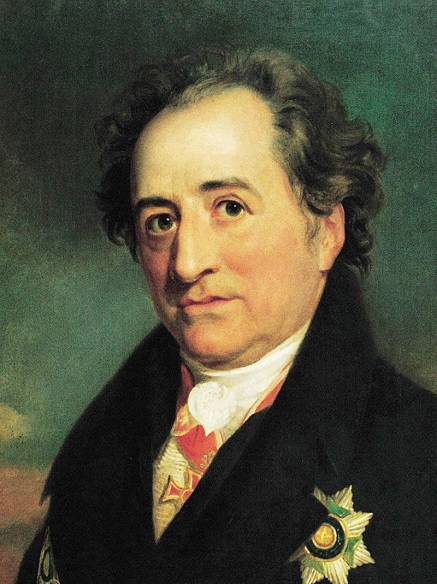 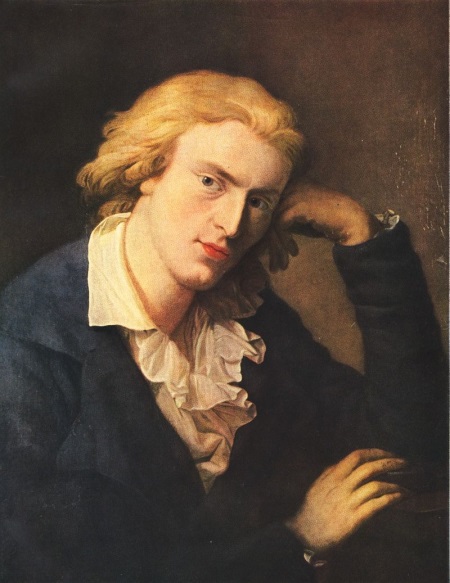 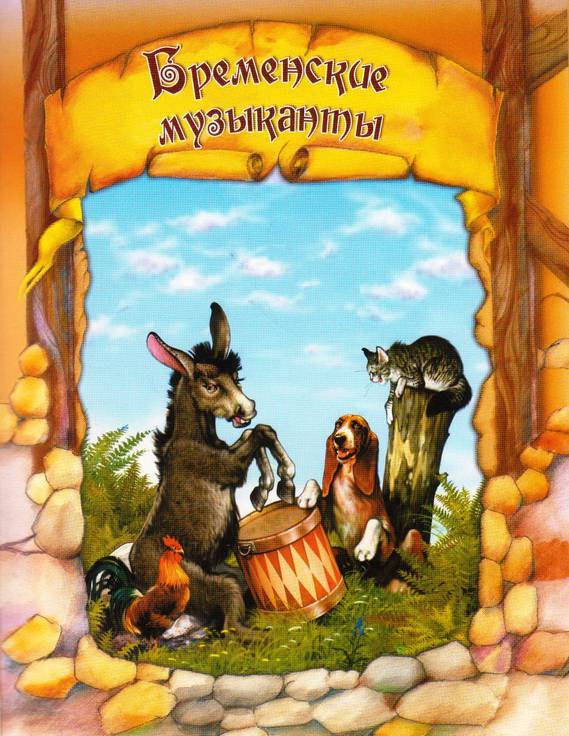 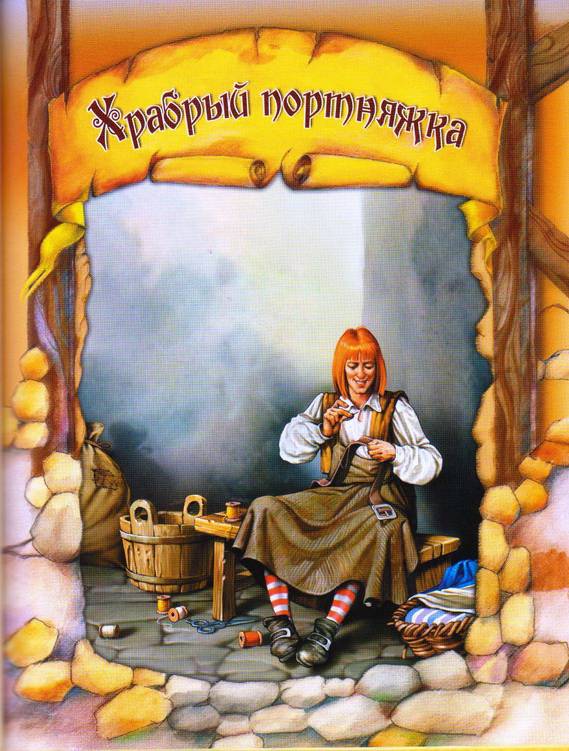 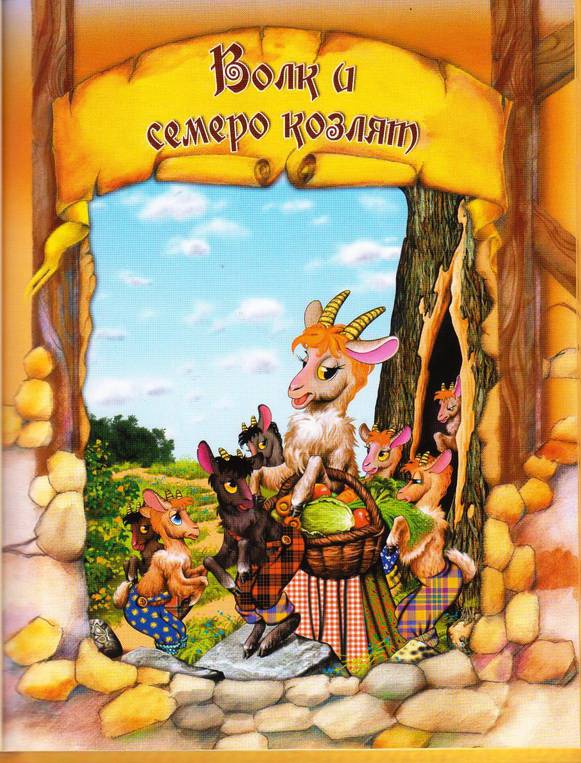 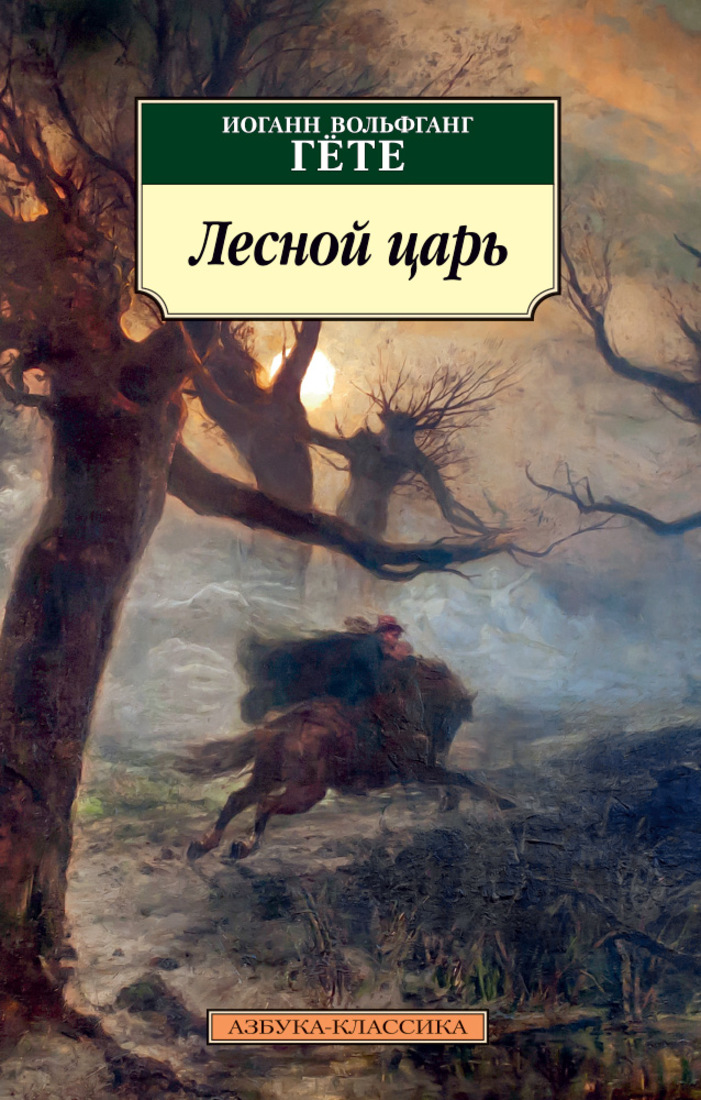 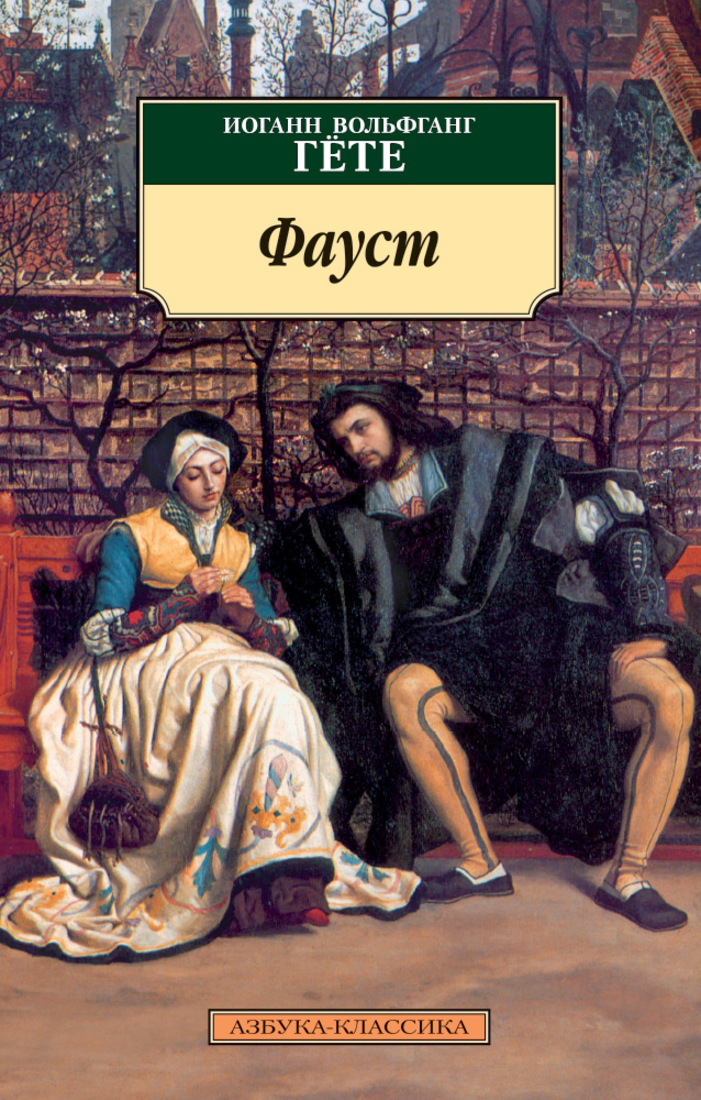 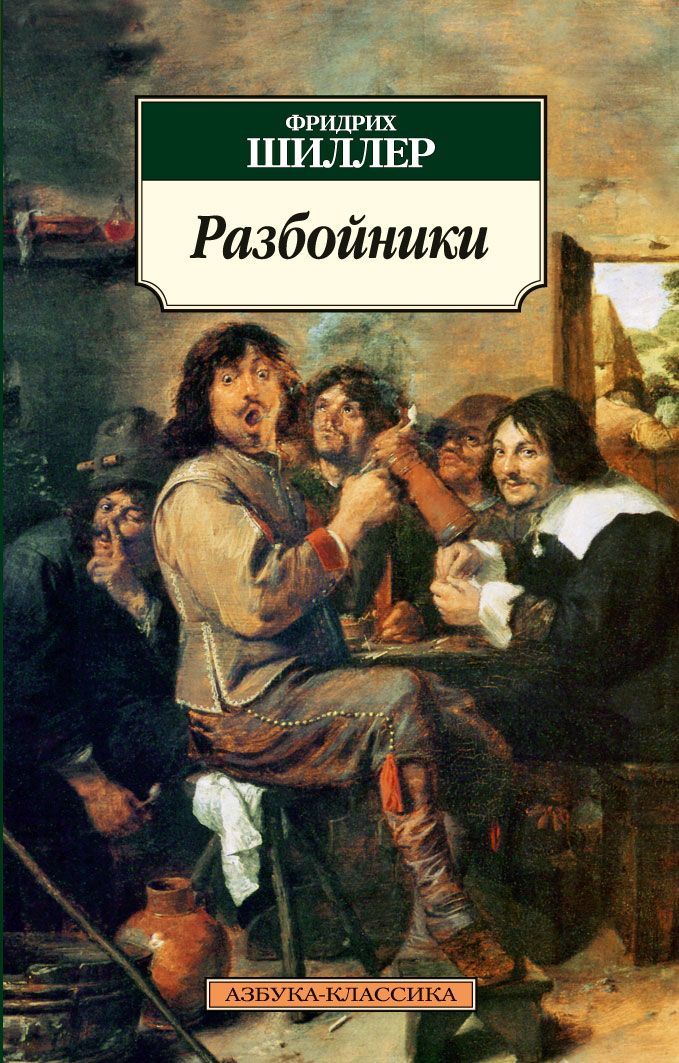 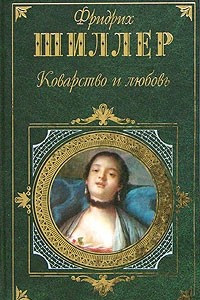 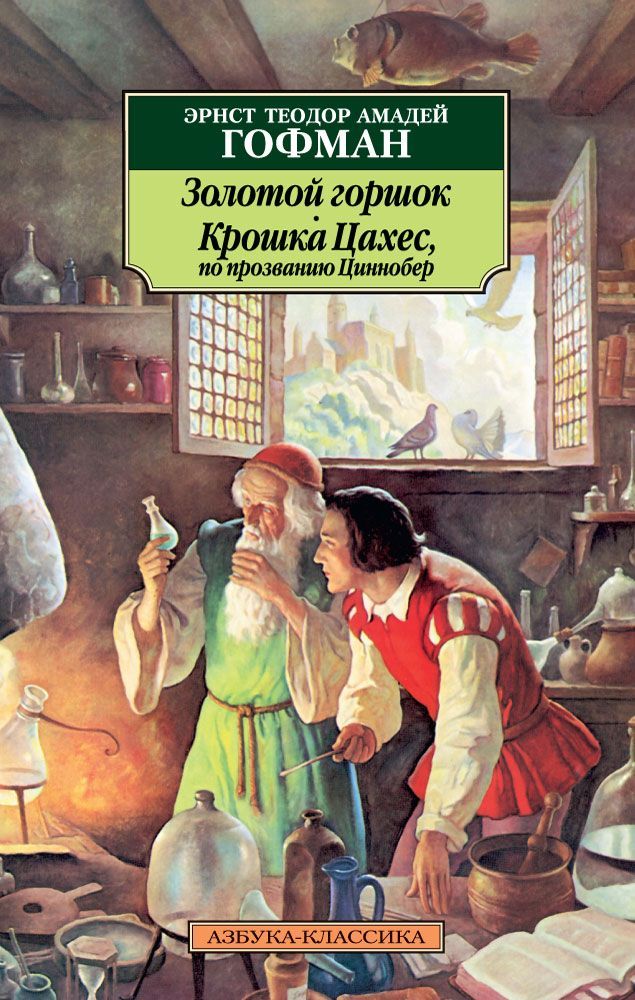 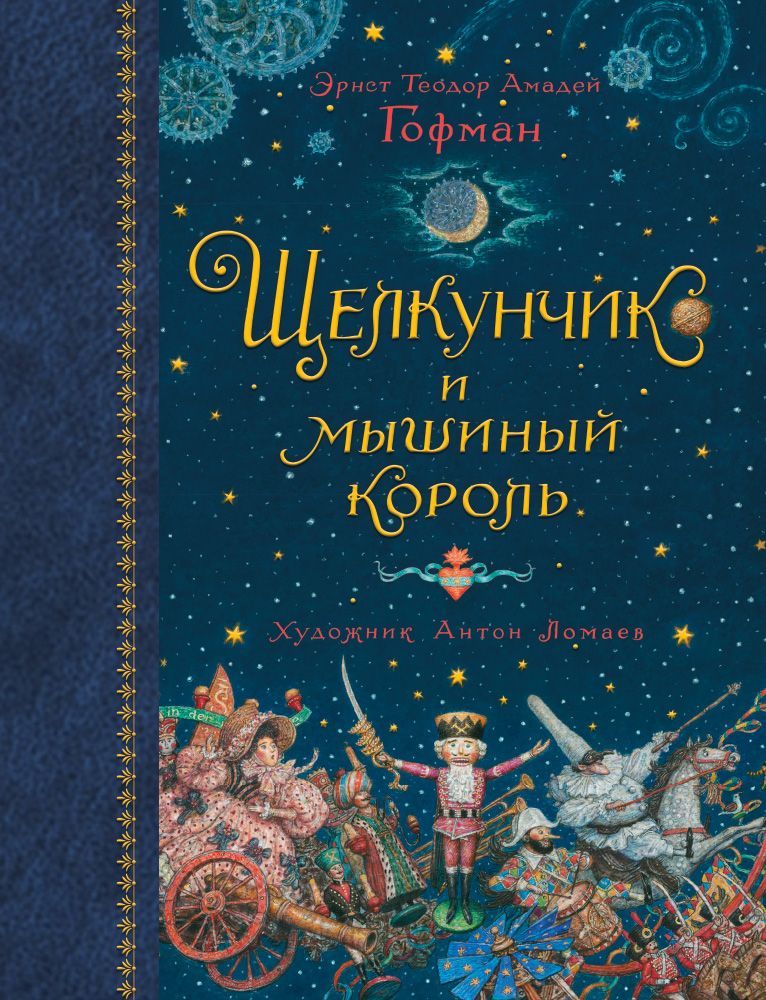 Физики
Вильгельм Конрад Рентген (Wilhelm Conrad
 Röntgen)
Георг Симон Ом (Georg Simon Ohm)
Альберт Эйнштейн (Albert Einstein)
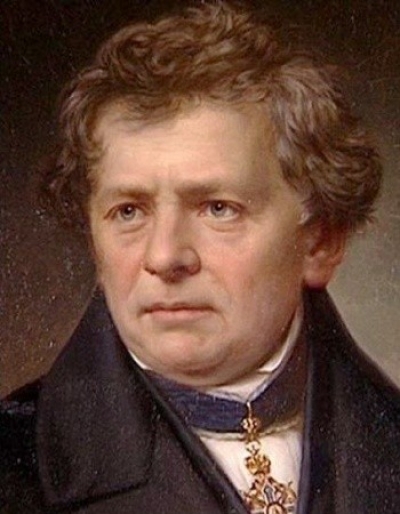 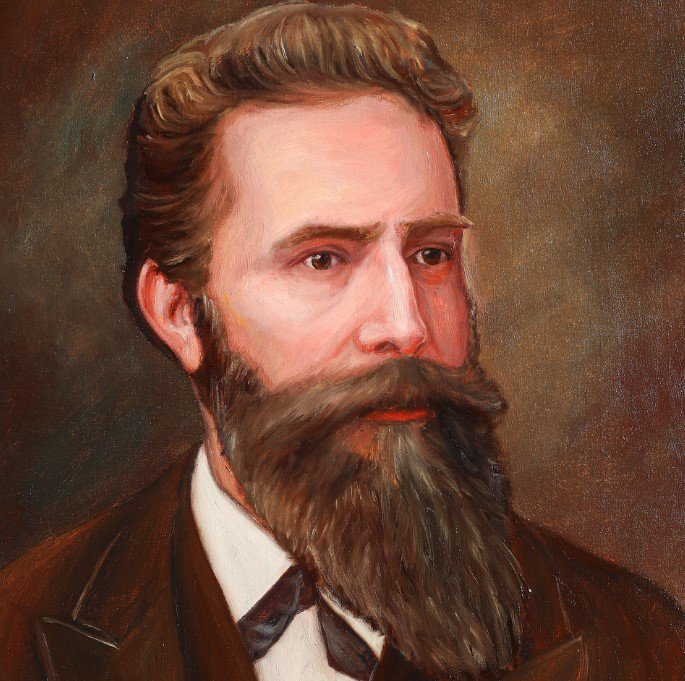 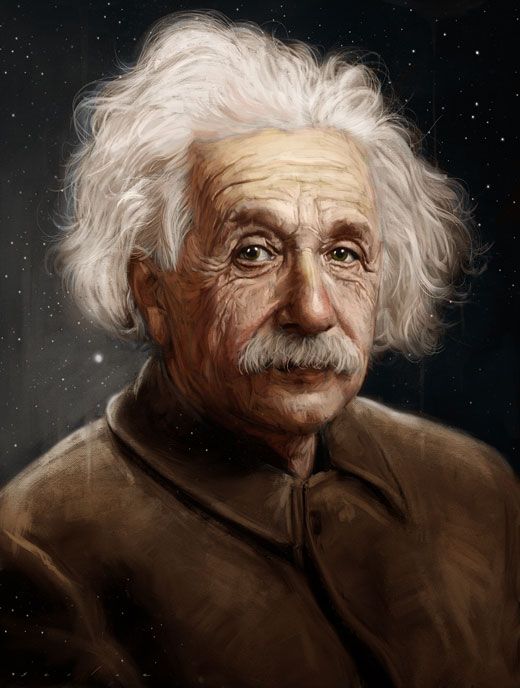 Композиторы
Иоганн Себастьян Бах (Johann Sebastian Bach)
Людвиг ван Бетховен (Ludwig van Beethoven)
Я́коб Лю́двиг Фе́ликс Мендельсо́н Барто́льди (Jakob Ludwig Felix Mendelssohn Bartholdy)
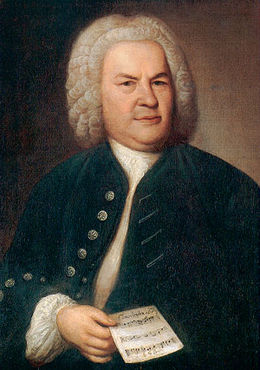 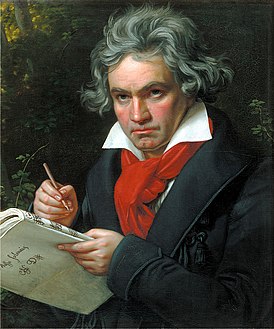 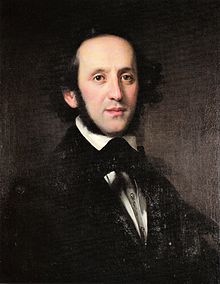 Германия производит:
известные марки автомобилей BMW, Volkswagen,
Audi, Porsche, Mercedes – Benz;
продукты питания и напитки: Kinder (Schokolade),
кофе Jacobs, Nescafé  супы и приправы Knorr; 
известную одежду и аксессуары: спортивная обувь 
и одежда Adidas, Puma,  модная одежда Hugo Boss,
обувь Buffalo, Salamander, джинсы Mustang;
средства косметики и гигиены: средство по уходу за 
кожей и телом Nivea, парфюмерия Hugo Boss, 
косметика для волос Schwarzkopf.
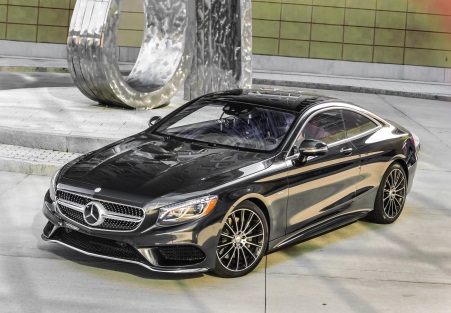 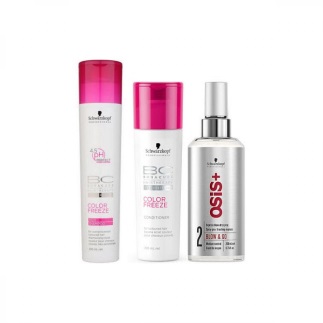 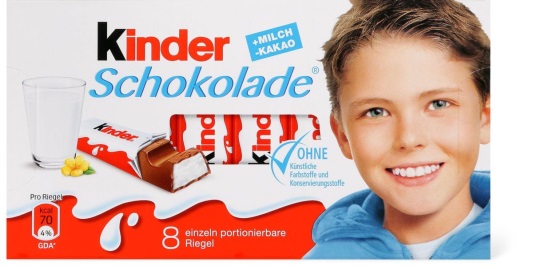 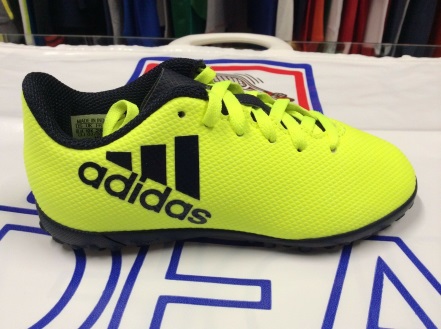 Deutsch 
1. der Onkel 
2.das Feld 
3.das Gras 
4.der Wind
 5.das Haus 
6.der Kaffee 
7.der Freund 
8.das Buch 
9.der Garten                                
10.der Ball
English
a) house
b) uncle
c) wind
d) caffee
e) field
f) ball
g) grass
h) friend
i) book
j) garden
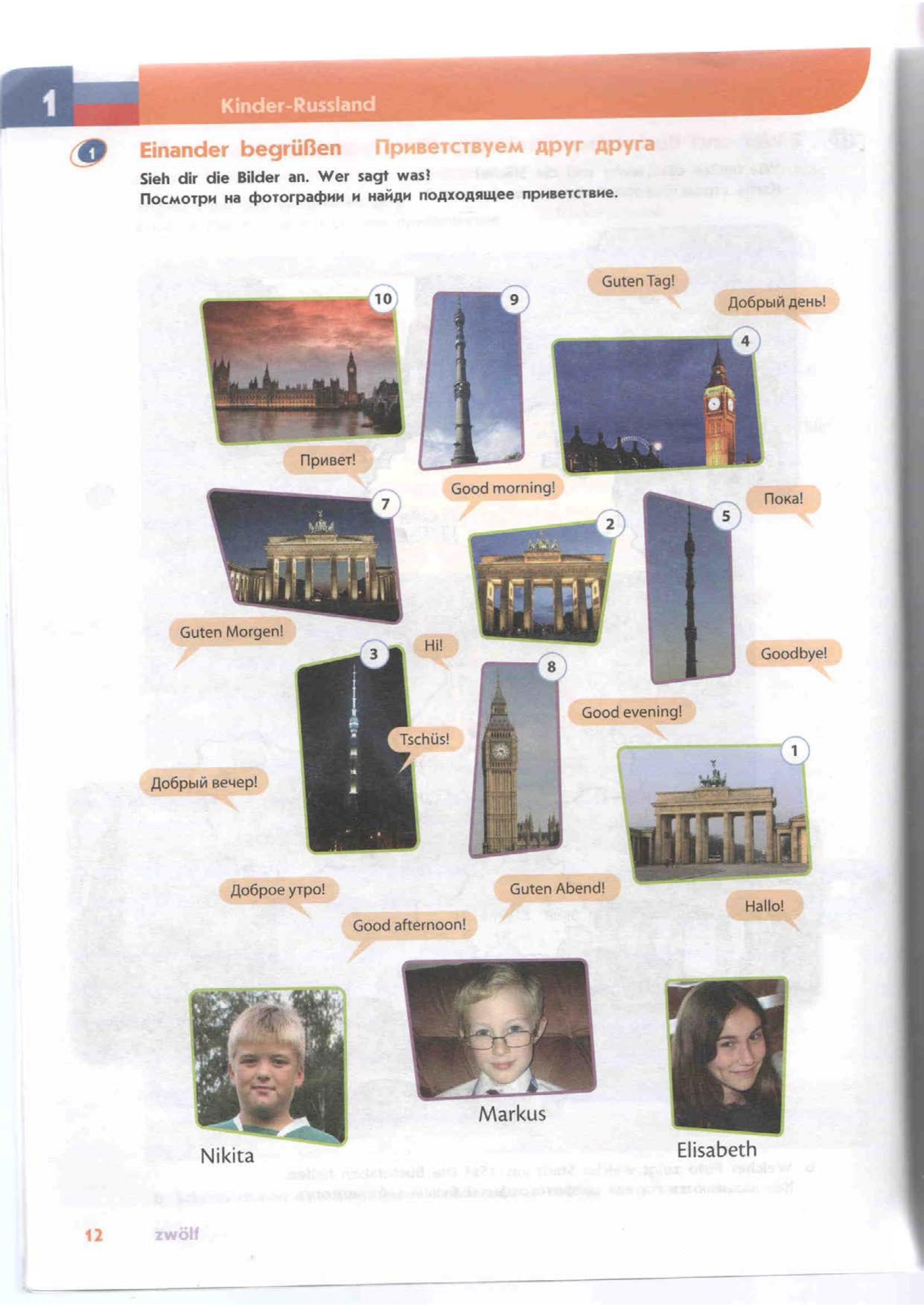 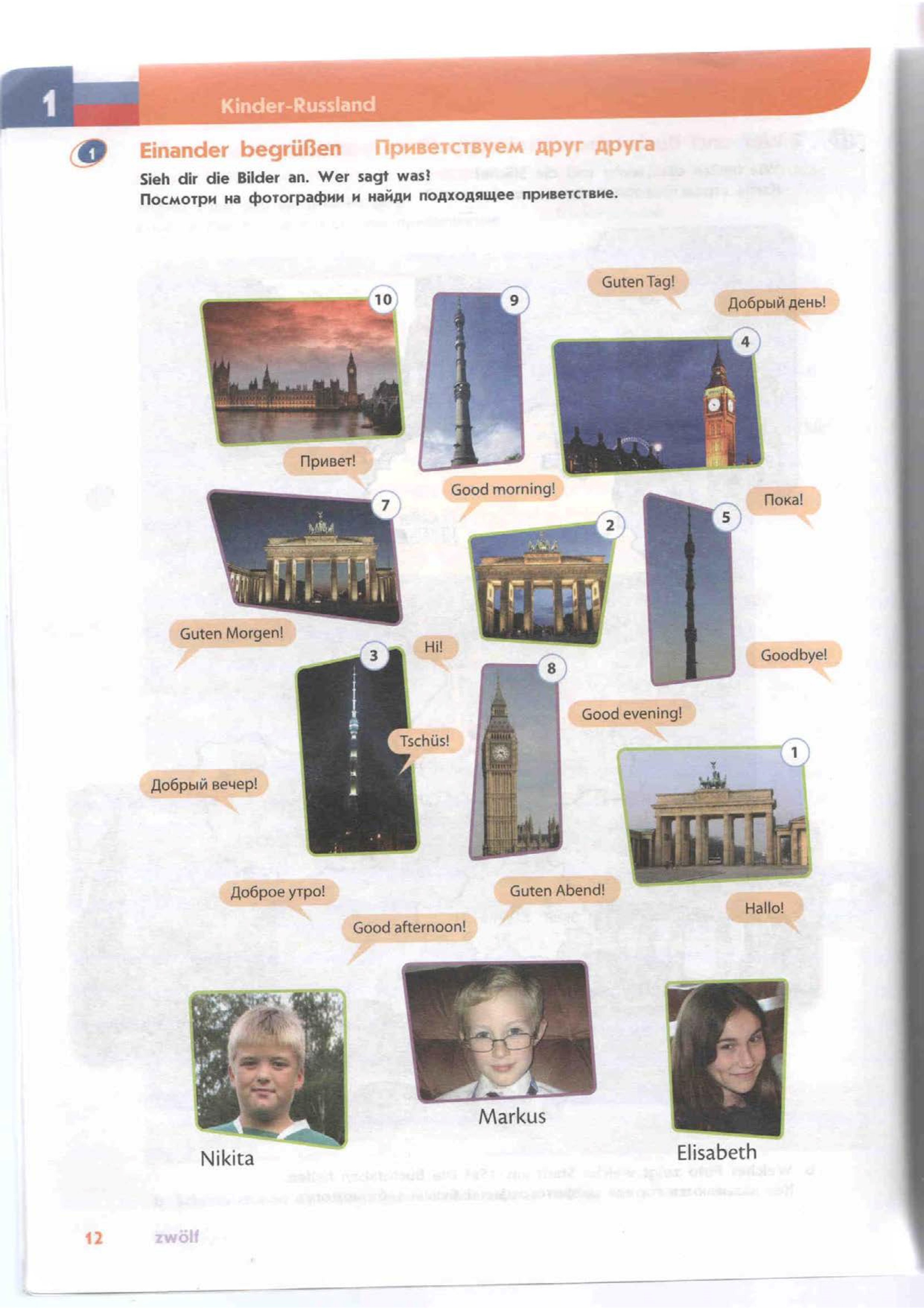 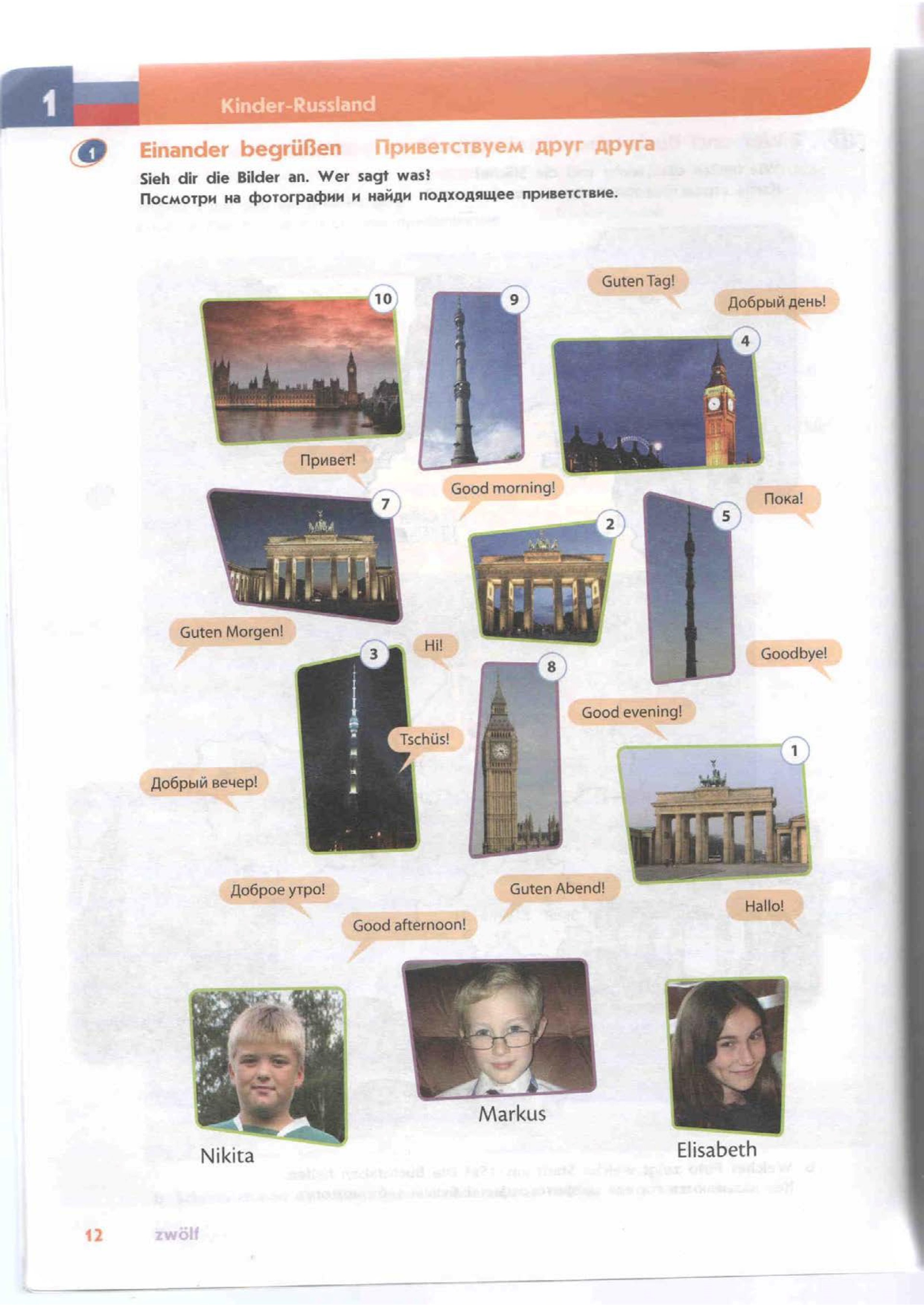 Markus
Nikita
Elisabeth
Good morning!
Guten Abend!
Good evening!
Good afternoon!
Пока!
Доброе утро!
Hello!
Добрый вечер!
Guten Tag!
Привет!
Goodbye!
Hallo!
Tschüs!
Guten Morgen!
Добрый день!
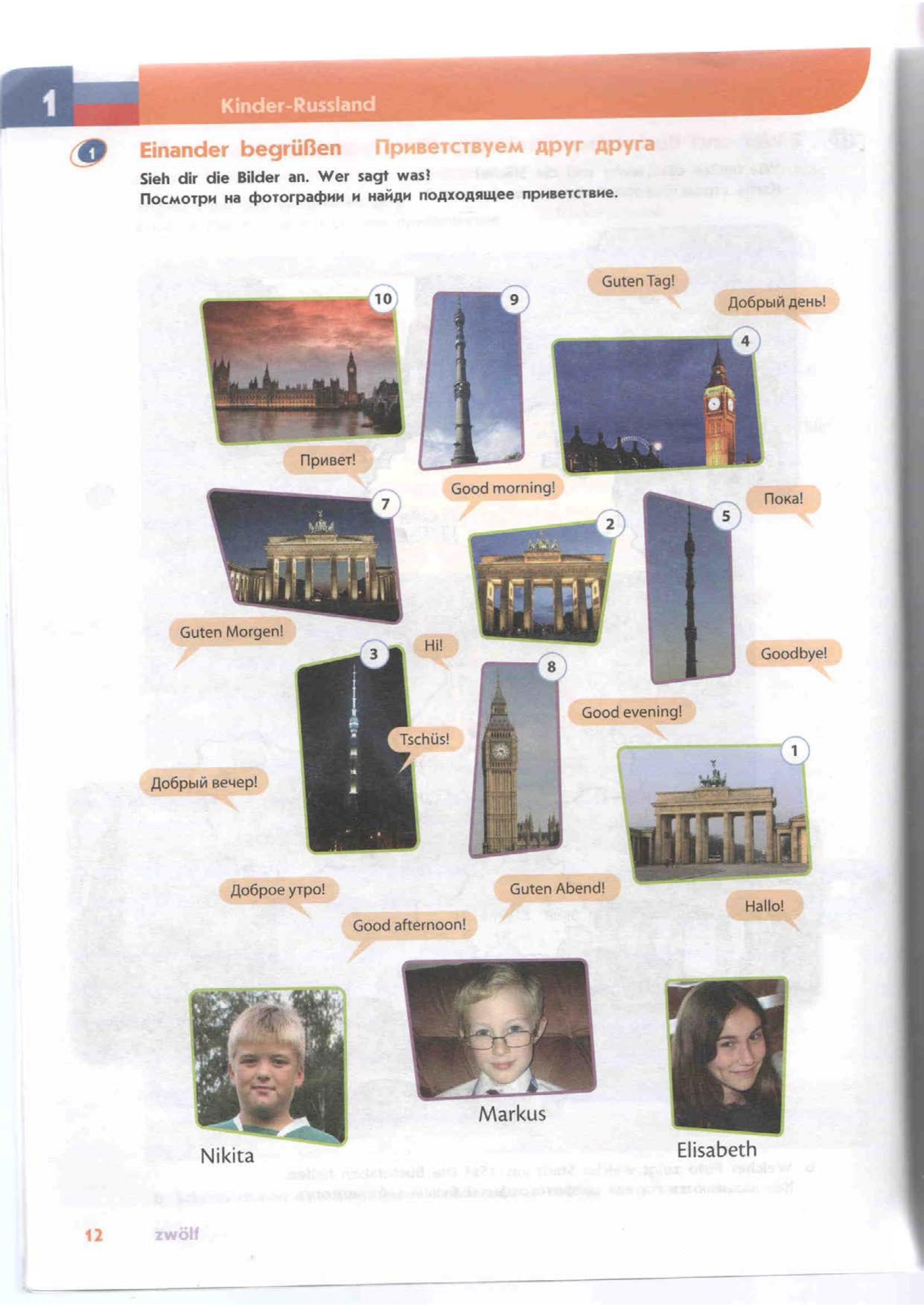 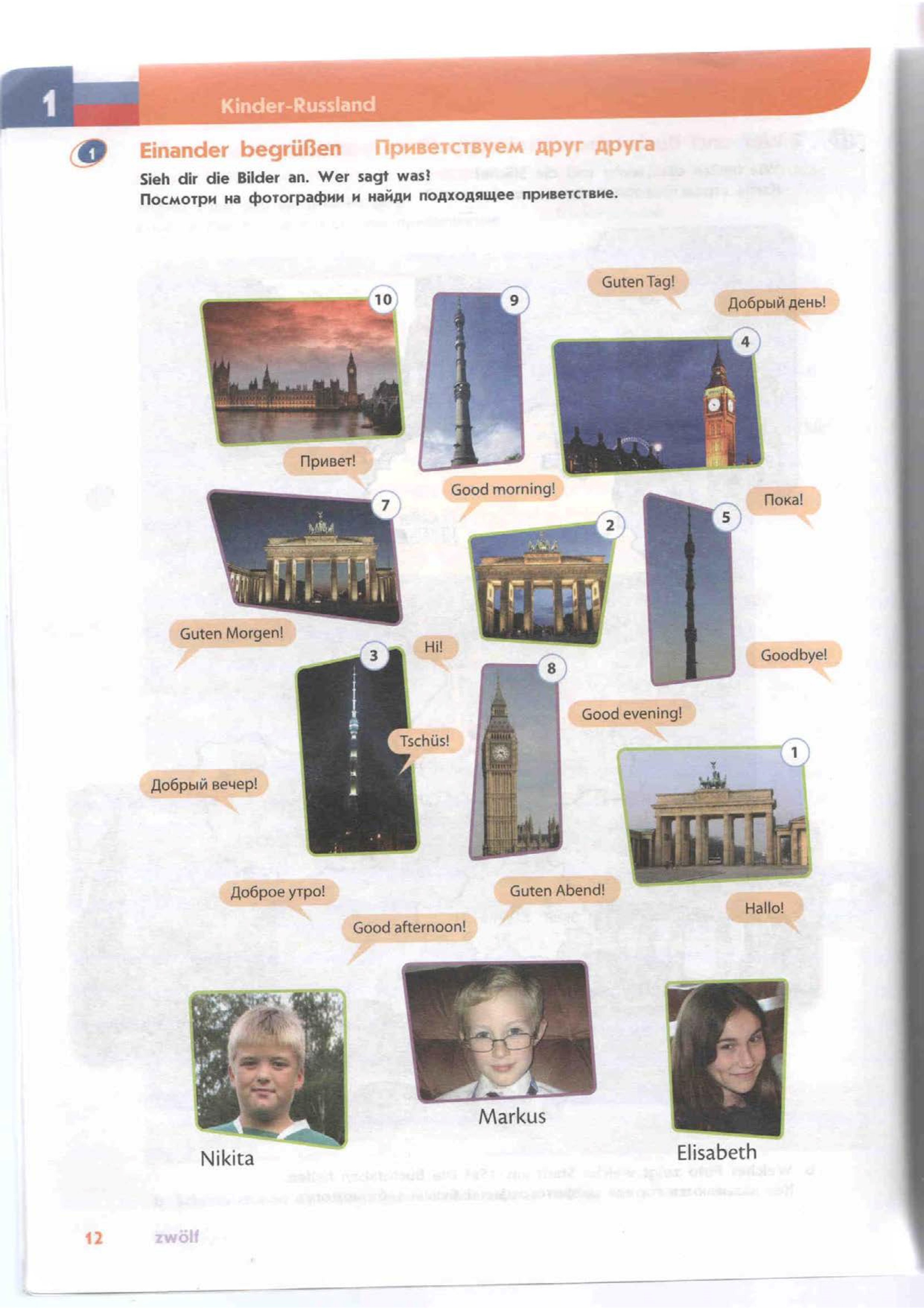 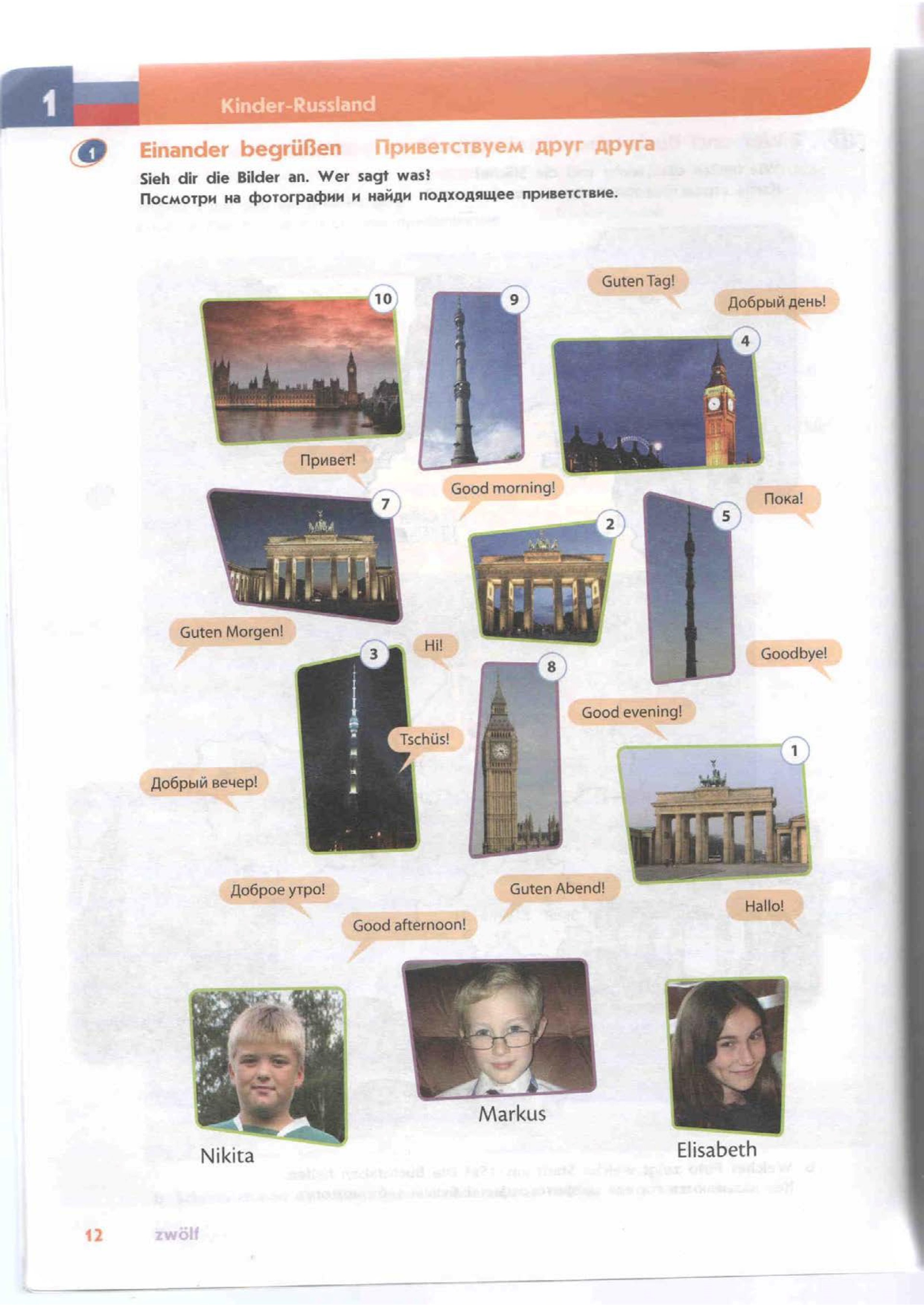 Markus
Nikita
Elisabeth
Меня зовут Никита.
Я из России.
Я живу в Москве.
My name is Elisabeth.
I am from Russia.
I live in London.
Ich heiße Markus.
Ich  bin aus Deutschland.
Ich wohne in Berlin.
Ссылки
карта     карта на фоне   брандербургские ворота    останкинская телебашня
Вундеркинд            рюкзак      бутерброд   шницель   галстук    
Шейный платок              томат    вафли     стул      шприц                   Биг Бэн
Братья Гримм     И.В.Гёте       Э.Т.В.Гофман      И.К.Ф.Шиллер   «Щелкунчик»
«Золотой горшок»    «Бременские музыканты»   «Храбрый портняжка»
«Волк и семеро козлят»     «Лесной царь»   «Фауст» «Разбойники»
«Коварство и любовь»   А.Эйнштейн     Г.С.Ом  В.К.Рентген   Ф.Мендельсон
И.С.Бах    Мерседес – Бенс  Шварцкопф   Шоколад